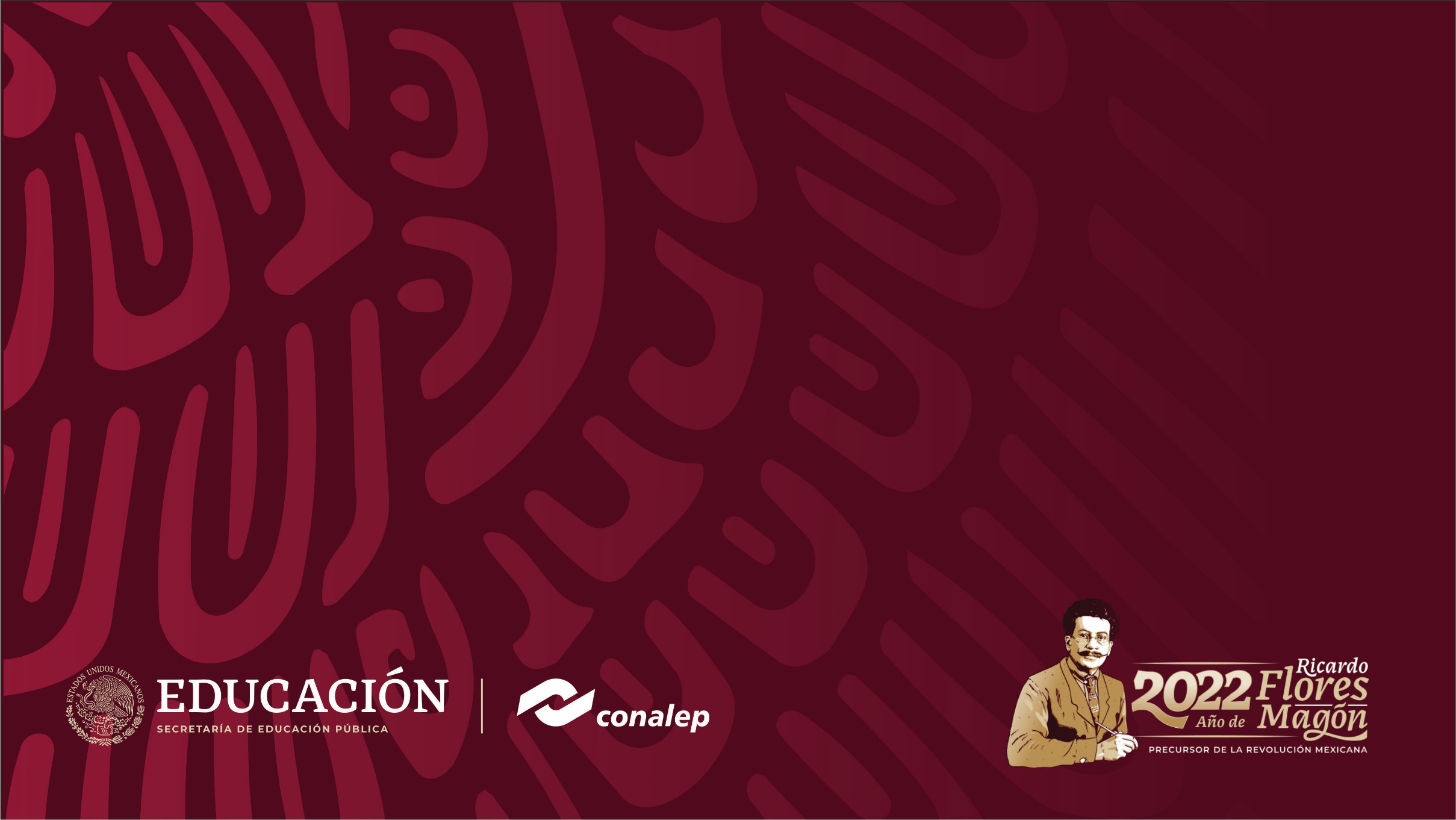 R
Inicio Ciclo Escolar  
22122
Presentación
Organigrama del plantel
Calendario Escolar
Horarios de Clase
Correo electrónico
Reglamento Escolar
Presentación
Es para nosotros un gusto iniciar contigo este ciclo escolar 12122, te recordamos que cuentas  la Comunidad CONALEP, Plantel Venustiano Carranza I, para acompañarte a obtener el mejor desempeño a tus labores escolares.
En esta presentación podrás encontrar información importante para iniciar el ciclo escolar 12122.
4. Horarios de Clase
En la pagina del plantel http://cdmx.conalep.edu.mx/vcarranza/inicio
1. Das clic en inicio
2. Te llevara a la pagina donde puedes descargar tu horario de clases
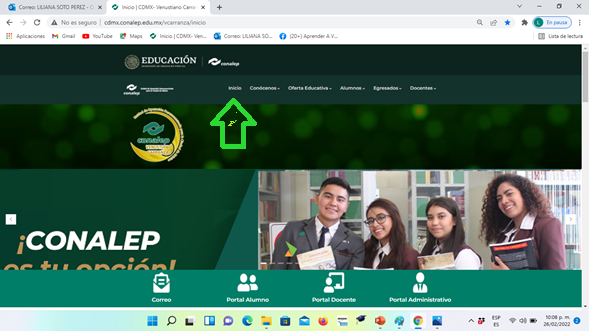 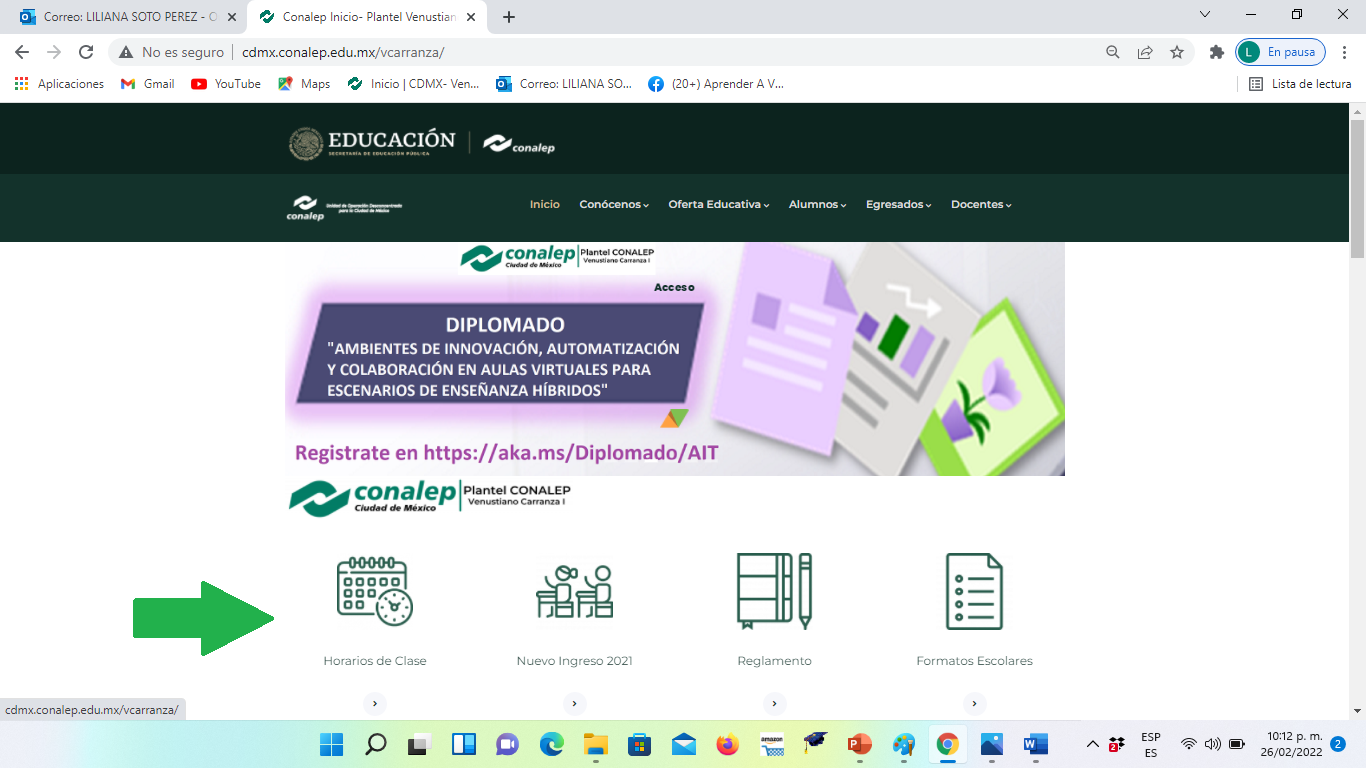 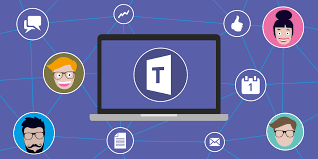 5. Correo institucional
Es importante que recuerdes que tu correo institucional es la vía de contacto con tus docentes.


Si no recibes correos, tu cuenta esta bloqueada, o necesitas apoyo personalizado, asiste al plantel
7. Reglamento Escolar
Este Reglamento tiene por objeto regular las relaciones entre los Planteles del Sistema CONALEP con sus alumnos, antes de ingresar, durante y al concluir su formación como Profesionales Técnicos y Profesionales Técnicos-Bachiller, de acuerdo con el Modelo Académico que cursen o hayan cursado. 
Lo puedes consultar en la siguiente liga:
https://www.conalep.edu.mx/sites/default/files/2021-09/14-B-EDITABLE-DG-04-270918-REGLAME-ESCOLAR.pdf